Épületek Légtechnikai rendszere
Sándorfalvi György
Óbudai Egyetem, Kandó Kálmán Villamosmérnöki Kar
Villamosenergetikai Intézet
Budapest, 1034 Bécsi u. 96/b. 
sandorfalvi.gyorgy@kvk.uni-obuda.hu
Épületinformatikai feladatok
Világítás, árnyékolás-technika
HVAC
Hő- és füstelvezetés
Tűzfelügyelet (tűzjelző központ, sprinkler rendszerek)
Vagyonvédelem
Energia gazdálkodás
Villamosenergia-ellátás
Megjelenítés és vezérlés
MSZ-EN 50090			       MSZ-EN15232
2011.10.22.
Energetikai Informatika I. - 2. előadás
2
Légtechnikai alapok
Levegő:
78 % Nitrogén
21 % Oxigén
1 %
Hidrogén
nemesgázok
Széndioxid
szennyezőanyag
víz
2011.10.22.
Energetikai Informatika I. - 2. előadás
3
Légtechnikai alapok
A szellőztetés célja: egyfajta „nem kívánatos jelenség” (káros koncentráció) eltávolítása a helyiségből.
széndioxid,
gőz,
gáz,
hő,
szennyeződés stb.
A káros koncentráció maximális értékét rendeletek írják elő, illetve az adott technológiai folyamat határozza meg.
2011.10.22.
Energetikai Informatika I. - 2. előadás
4
Légtechnikai alapok
Szellőzés: A  cél kizárólag a káros koncentrációban jelenlevő anyagok eltávolítása. (az ember frisslevegő igénye 25 m3/h)
Légfűtés / léghűtés: A frisslevegő betáplálás mellett, vagy attól függetlenül részben, vagy egészben a hőszükségletet, illetve a hűtést is biztosítja.
Ködtelenítés: A levegőben lévő káros mennyiségű nedvességtartalom eltávolítása.
Klimatizálás: A levegő összes állapotjellemzőjének (hőmérséklet, páratartalom, nyomás stb.) beállítására szolgál.
2011.10.22.
Energetikai Informatika I. - 2. előadás
5
Légtechnikai alapok
Természetes szellőzés:
A természetes szellőzéssel kizárólag a helyiség káros anyag koncentrációjának megemelkedését tudjuk megakadályozni.
A levegő mozgását a hideg-meleg levegő fajsúlykülönbsége, illetve a szél nyomóereje biztosítja.
Műszaki megoldások:
ablak,
Tetőszellőző.
Mesterséges szellőzés:
A levegő mozgásához szükséges nyomáskülönbséget gépi úton (ventilátorokkal) biztosítják.
Kompressziós tér
A helyiség légnyomása nagyobb, mint a környezetének légnyomása.
Depressziós tér
A helyiség légnyomása kisebb, mint a környezetének légnyomása
2011.10.22.
Energetikai Informatika I. - 2. előadás
6
Légtechnikai alapok
Légfűtés:
A légtechnikai rendszer a frisslevegő betápláláson túl a helyiség hő szükségletét is fedezi.
A légfűtés funkciója alapján csoportosítva:
Kizárólag légfűtéses rendszerek
Alapfűtés + kiegészítő légfűtéses rendszerek
Légfűtés (alap) + kiegészítő fűtéses rendszerek léteznek.
Kialakítása alapján:
Központi légfűtés,
Helyi légfűtés (pl: thermoventilátor) különböztethető meg.
2011.10.22.
Energetikai Informatika I. - 2. előadás
7
Légtechnikai alapok
Léghűtés (félklimatizálás)
A frisslevegő betáplálással egyidejűleg, vagy attól függetlenül a helyiség levegőjének hűtését biztosítja.
Típusok:
Ablak „klíma” (friss levegő + hűtés)
Split „klíma” (csak hűtés)
Mobil „klíma” (csak hűtés)
Fan-coil (hűtés + fűtés)
2 csöves
4 csöves
2011.10.22.
Energetikai Informatika I. - 2. előadás
8
Légtechnikai alapok - ködtelenítés
Feladat: a levegő relatív nedvességtartalmát egy meghatározott érték alatt tartani.
Helyi ködtelenítés:
A gőzt kibocsátó berendezés közvetlen környezetéből való légelszívással.
Hideg felületen történő lecsapatással és a víz elvezetésével. (ipari technológia)
Általános ködtelenítés:
Intenzív szellőztetés, higítás. (mosodák, konyhák, uszodák)
2011.10.22.
Energetikai Informatika I. - 2. előadás
9
Légtechnikai alapok - klimatizálás
Az ember hőérzete függ a levegő
hőmérsékletétől, 
nedvességtartalmától,
sebességétől,
a sugárzási szinttől.
	Mivel a szervezetében termelt hőt (12-465 W, átlagosan 116 W) a környezetének konvekcióval (párolgással: 31-102 g/h), illetve sugárzással tudja leadni. 
A teljes klimatizálás feladata az emberi „kellemes hőérzet” biztosítása a  levegő állapotjellemzőinek beállításával.
Léghőmérséklet: 16-25 °C
Relatív nedvességtartalmától: 25-73 %
Levegősebesség: 0,2-0,3 m/s
2011.10.22.
Energetikai Informatika I. - 2. előadás
10
Légtechnikai alapok
1. légrács
2. szívóvezeték
3. keverőkamra
4. légszűrő
5. előfűtő/hűtő
6. mosókamra
7. utófűtő/hűtő 
8. ventilátor
9. nyomó légcsatorna hálózat
10. befúvó szerkezet
11. elszívó szerkezet
12. elszívó légcsatorna hálózat
13. ventilátor
14. visszakeverő légcsatorna hálózat
15. elvezető légcsatorna hálózat
16. kifúvófej
2011.10.22.
Energetikai Informatika I. - 2. előadás
11
Légtechnikai alapok
2011.10.22.
Energetikai Informatika I. - 2. előadás
12
Szabályzási alapok
2 pont szabályzás:
Hiszterézises be/ki szabályzás (pl. Termosztát)
Előnye: 
Olcsó
Hátránya:
Pontatlanabb szabályzás
3 pont szabályzás (nyitási- zárási irány):
Előnye:
Pontosabban szabályozható, mint a kétpontos szabályzás
Hátránya:
Nincsen visszacsatolás a szelep pozíciójáról
Folyamatos szabályzás:
Előnye:
Pontos szabályzás
Hátránya: 
drágább
2011.10.22.
Energetikai Informatika I - 4. előadás
13
Szabályzási alapok – PI szabályzás
P (Proportional) arányos  tag:
A szabályzás mértéke arányos az alapjel és a mért jel közötti eltéréssel
I (Integral) tag
Pl.: állandó sebességgel töltött tartály
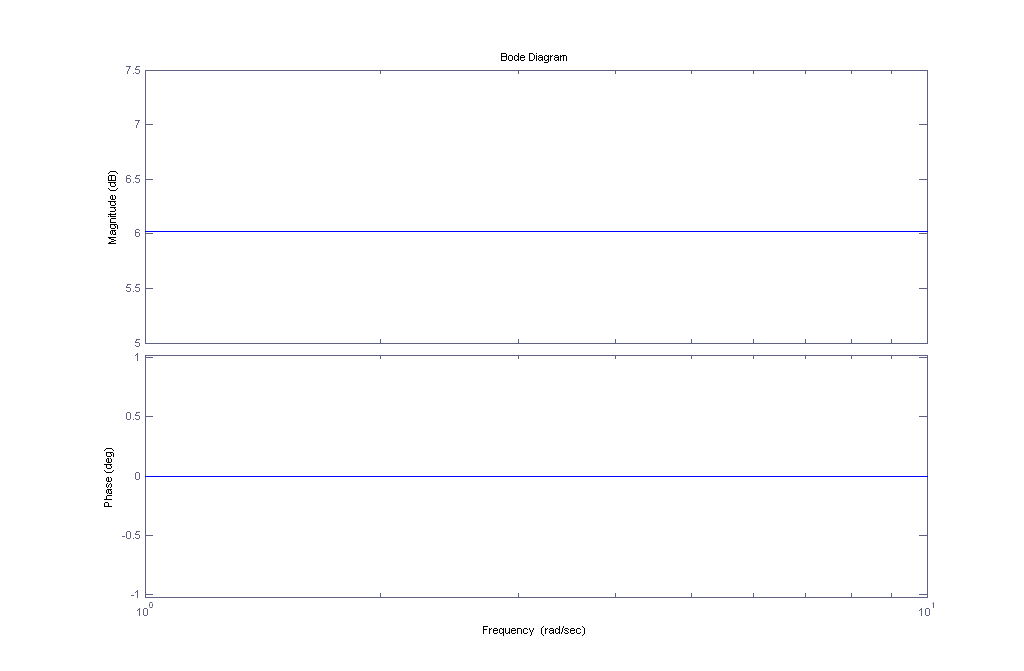 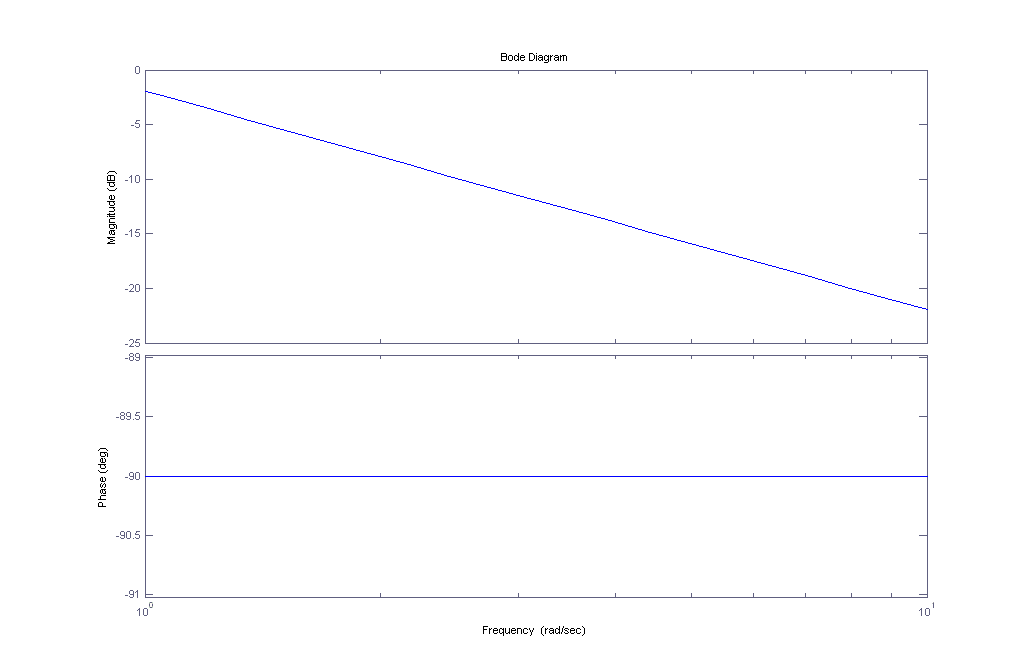 2011.10.22.
Energetikai Informatika I - 4. előadás
14
Szabályzási alapok
PI szabályzó („erő-sebesség”):
Hibajelre kevésbé érzékeny
Épületgépészetben legelterjedtebb szabályzás
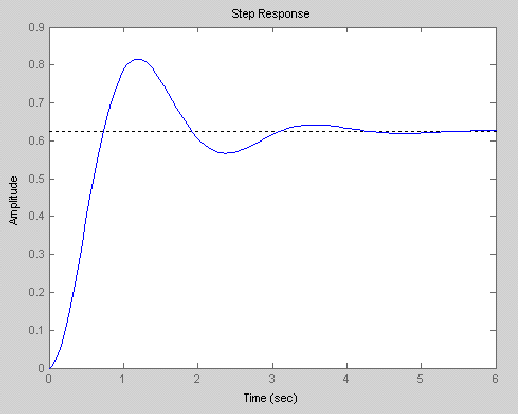 2011.10.22.
Energetikai Informatika I - 4. előadás
15
Légtechnikai szabályzás
Legegyszerűbb légtechnika
Ha van frekv. váltó a gép indításakor a zsalu 100% nyit és a motor zár. Leálláskor a motor leáll, a zsalu 0%.
Ha nincsen frekvenciaváltó a ventilátor indul, és a zsalu fokozatosan nyit (kvázi lágyindítás)
Alkalmazása Pl.: WC elszívás
M
2011.10.22.
Energetikai Informatika I. - 2. előadás
16
Légtechnikai szabályzás
Egyszerű légtechnika
A ventillátorok a gépész által előírt frekvencián (légszállításon) mennek
A hőcserélőt (kalorifert) fagyvédelem védi
A zsaluk rugós zsaluk, melyek ugyancsak a hőcserélőt védik
+
légszűrő
kalorifer
M
M
2011.10.22.
Energetikai Informatika I. - 2. előadás
17
Légtechnikai szabályzás
Szabályzás lehet:
Hőmérséklet
Befújt levegőre szabályzás (pl. kiegészítő fancoil fűtés esetén)
Elszívott levegőre szabályzás
Teremhőmérsékletre szabályzás
Levegőminőségre
Nyomástartásra
Páratartalomra
2011.10.22.
Energetikai Informatika I. - 2. előadás
18
Légtechnikai szabályzás
Hőmérsékletre szabályzás
A befújt levegőnek +15°C és +30°C között kell lennie
Amennyiben gép indulás van, és a külső hőmérséklet alacsony, először a kalorifer fűtőszelepe nyit 100%-ra, és csak után indul a PID szabályzás.
Elszívott levegőhőmérsékletre szabályzás a gyakorlatban egyenlő a teremhőmérsékletre szabályzással
Elszívott hőm. szabályzás esetén kaszkád szabályzás van:
Az első szabályzó megadja, hogy a befújt levegő hőmérséklete mekkora legyen 15 és 30 fok között, hogy a kívánt elszívott levegőhőmérséklet legyen
A második szabályzó az első szabályzó kimenetét felhasználva szabályozza a fűtésszelepet.
2011.10.22.
Energetikai Informatika I. - 2. előadás
19
Légtechnikai szabályzás
Hővisszanyerővel ellátott légtechnika
Alkalmazásával a kidobott levegő hője átadható a befújt levegőnek
A hővisszanyerő csak 3°C feletti hőmérsékletkülönbség esetén hatékony!
Hővisszanyerő
+
légszűrő
kalorifer
M
M
2011.10.22.
Energetikai Informatika I. - 2. előadás
20
Légtechnikai szabályzás
Visszakeverővel ellátott légtechnika
Alkalmazásával a kidobott levegő egy része visszakerül a befújó ágba
Az üzemeltető beállíthatja a min. keverési arányt.
30%
+
légszűrő
kalorifer
Levegő visszakeverő
70%
M
M
M
30%
2011.10.22.
Energetikai Informatika I. - 2. előadás
21
Légtechnikai szabályzás
Hőmérséklet szabályzás
Hővisszanyerő
Hűtés
Fűtés
2011.10.22.
Energetikai Informatika I. - 2. előadás
22
Légtechnikai szabályzás
Párásítás
A párásító önálló szabályzást végez
A hatékonysága a befújt levegő hőmérsékletétől függ
Párásító
+
M
M
2011.10.22.
Energetikai Informatika I. - 2. előadás
23
Légtechnikai szabályzás
Párátlanítás (ködtelenítés)
Az előfűtő (kalorifer) fokozat fix pl. 15°C-ra szabályoz
Előfűtő
Utófűtő
+
-
+
Párátlanító kalorifer
M
M
2011.10.22.
Energetikai Informatika I. - 2. előadás
24
Légtechnikai szabályzás
Egyéb szabályzás
Nyomástartás: 
A gépész által előírt légszállítás megy
Az előír túlnyomás vagy depresszió szabályzás fut
Ha van légminőségre szabályzás is, akkor az alap légszállítás és a levegőminőség szabályzás kimenetei közül a nagyobbra szabályoz
2011.10.22.
Energetikai Informatika I. - 2. előadás
25
Légtechnikai szabályzás
Védelmek
Levegőszűrő eltömődés, és ventilátor hiba
Nyomáskülönbség szenzor


Fagyvédelem:
A kaloriferbe épített fagyvédelem nyitja a fűtés szelepet
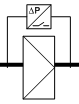 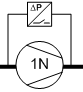 2011.10.22.
Energetikai Informatika I. - 2. előadás
26
Légtechnikai szabályzás
2011.10.22.
Energetikai Informatika I. - 2. előadás
27
Hidraulika alapkapcsolások
2. Állandó tömegáram főköri szivattyúval (Megkerülő kapcsolás)
1. Változó tömegáram
V = változik
Dt= változik
V = változik
Dt= változik
Nyomás alatti
osztó
Kétjáratú (egyutas) szelep
Háromjaratú (kétutas) keverőszelep
Használat: 
- Hűtési kalorifer
Használat: 
Hűtési kalorifer
Utófűtő kalorifer
!!! Előfűtő kalorifernél kerüljük !!!
2011.10.22.
Energetikai Informatika I. - 2. előadás
28
Hidraulika alapkapcsolások
3. Állandó tömegáram szekunderköri szivattyúval (Bekeverés)
4. Állandó tömegáram szekunderköri szivattyúval, primer bypassal (Bekeverés)
V = állandó
Dt= változik
V = állandó
Dt= változik
Nyomásmentes osztó
Nyomásmentes osztó
Dpsz~ Dp1oszt+Dp2gyüjtő
Dpsz~ 5 kPa
Háromjáratú (kétutas) keverőszelep
Háromjáratú (kétutas) keverőszelep
Használat: 
Fűtési kalorifer
Radiátor kör
Használat: 
Előfűtő kalorifer
Padlófűtés
2011.10.22.
Energetikai Informatika I. - 2. előadás
29
Hidraulika alapkapcsolások
5. Állandó tömegáram szekunder bypassal (Bekfecskendezés)
V = állandó
Dt= változik
Nyomás alatti 
osztó
Dpsz~ 10-20 kPa
V= változó
Távolság 10xNA
Háromjáratú (kétutas) keverőszelep
Használat: 
Előfűtő kalorifer
2011.10.22.
Energetikai Informatika I. - 2. előadás
30
Köszönöm megtisztelő figyelmüket!
Sándorfalvi György
sandorfalvi.gyorgy@kvk.uni-obuda.hu
2011.10.22.
Energetikai Informatika I. - 2. előadás
31